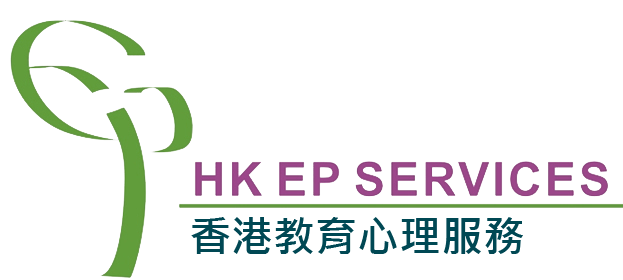 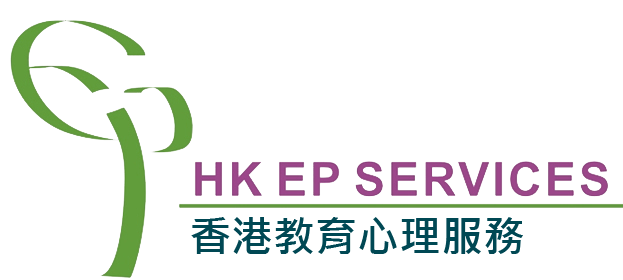 成長電影院 🎬 
第三節
X月X日  XX:XX - XX:XX
Miss K, Miss M
準時出席
尊重他人
安靜坐好
用心觀看
專心聆聽
積極參與
帶手冊及完成小任務
小組小規則
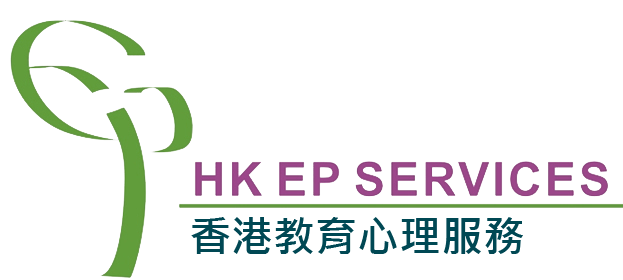 OUR GROUPMATES 我們的小組組員
XX XXX
XX XXX
XX XXX
XX XXX
XX XXX
XX XXX
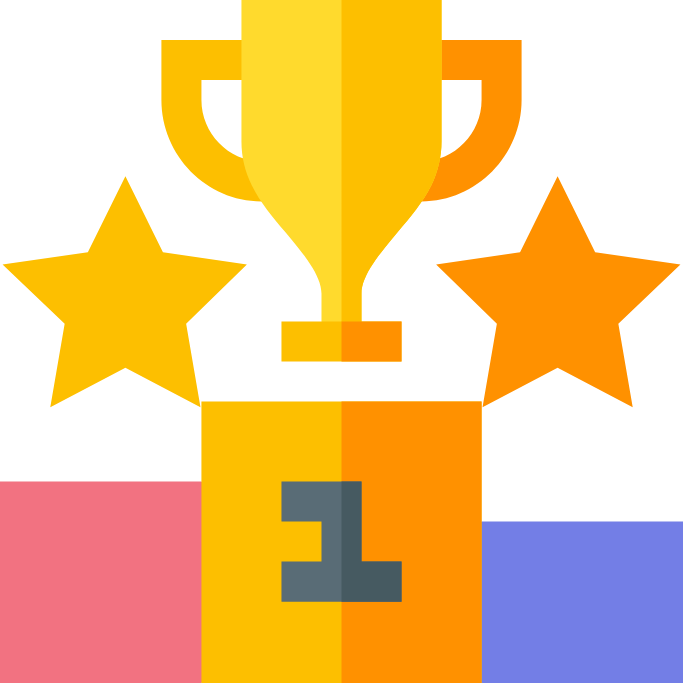 WE ARE FRIENDS
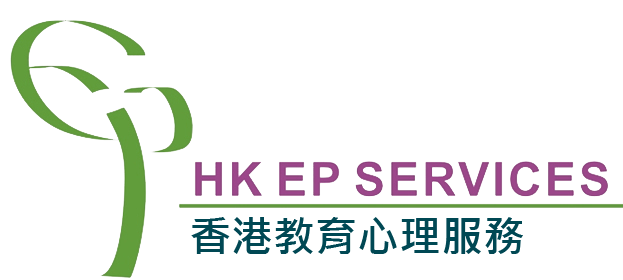 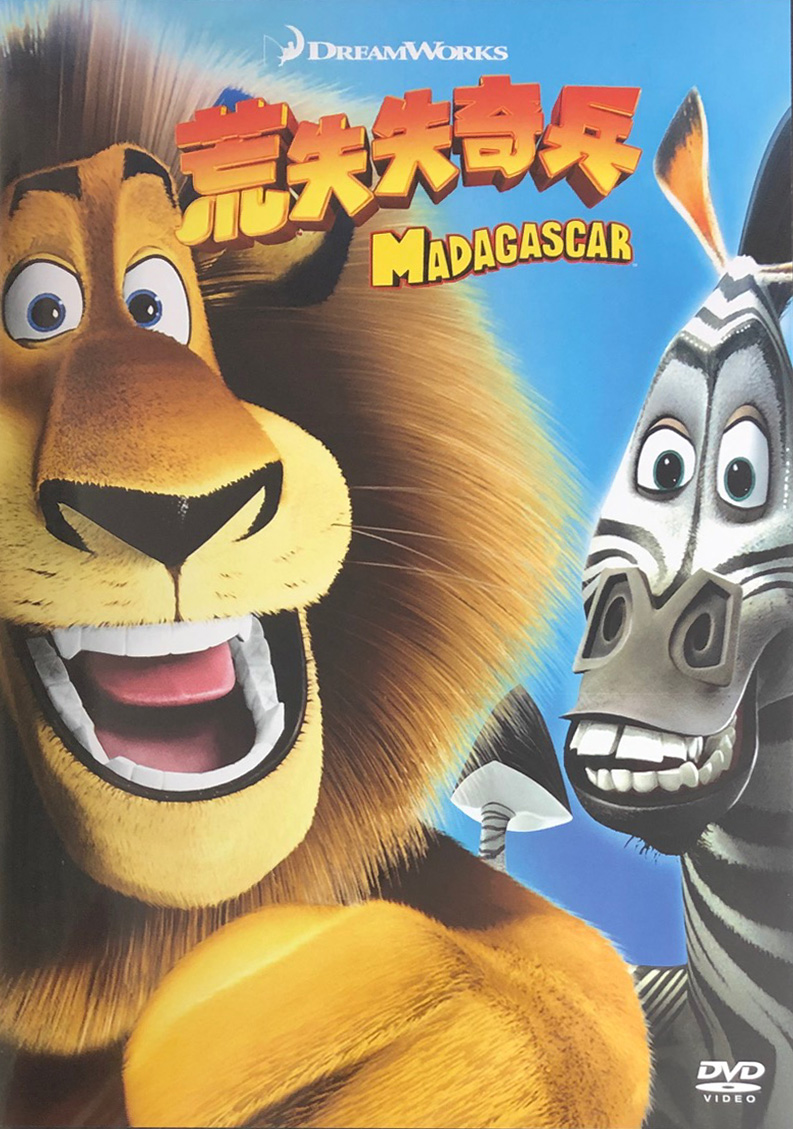 記得我們上星期看了什麼電影嗎？
馬達加斯加 Madagascar
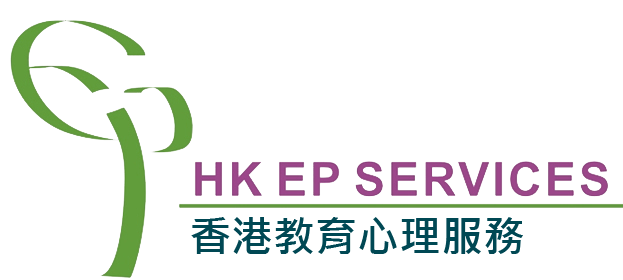 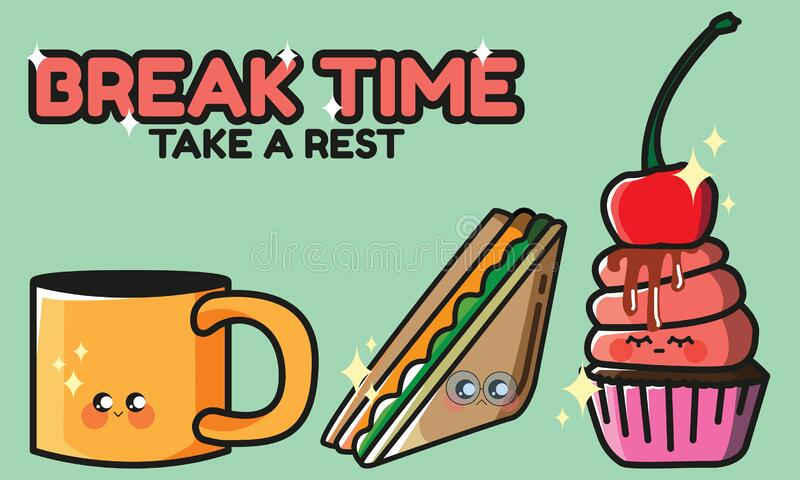 10 分鐘
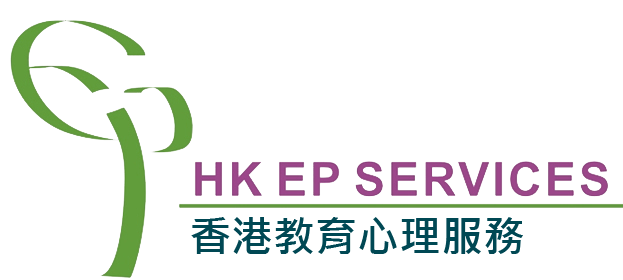 34:15-55:30
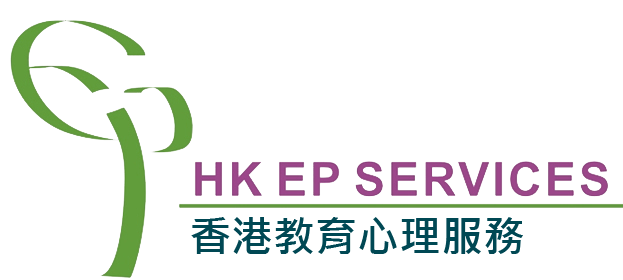 [Speaker Notes: Marty is ecstatic that he is finally out in the wild, but Alex, who is used to being treated like a king in the zoo, is desperate to go back. Therefore, Alex is angry with Marty and they ignore each other. On the island, the gang wins the trust of a pack of lemurs, led by witty and conceited King Julien. Alex and his friends also save the lemurs from their wretched enemies, the fossa.]
小遊戲時間：收買佬
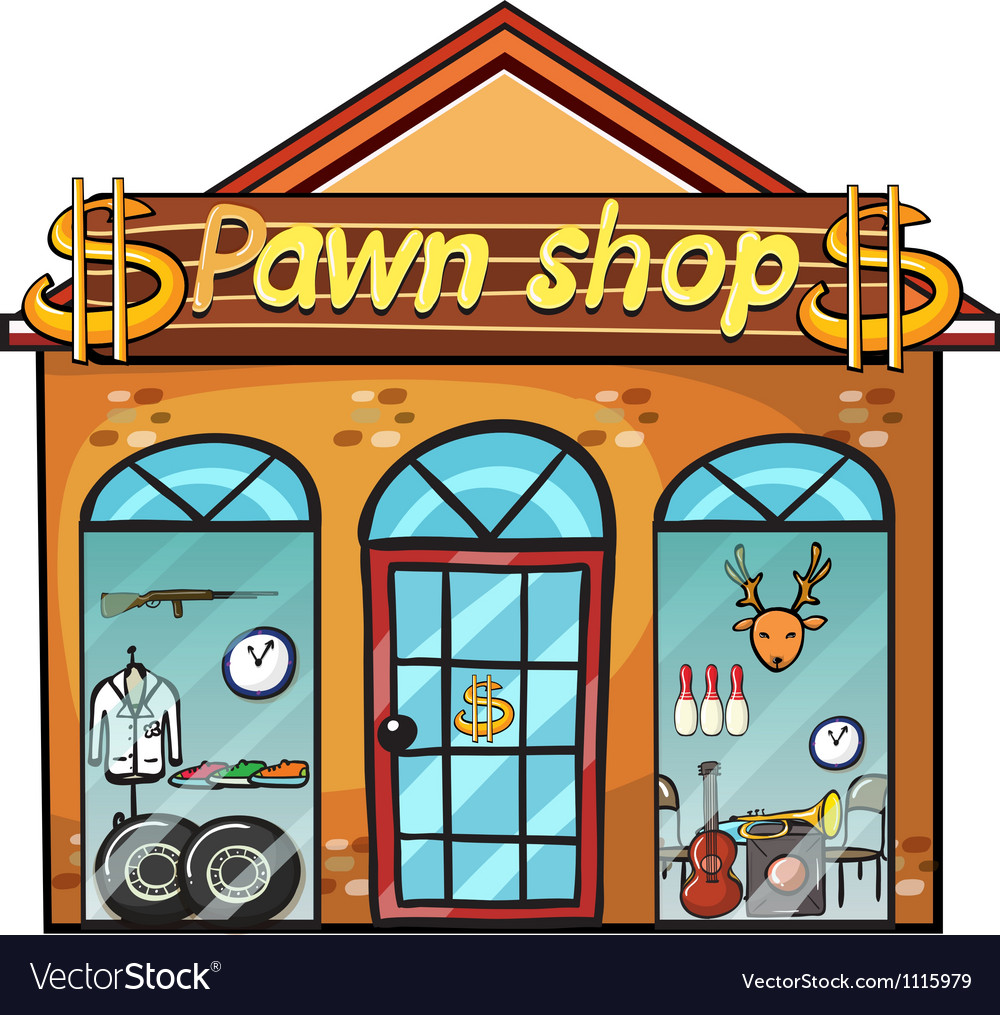 Miss K 先把同學分成兩隊。
同學需要專心聆聽 Miss M 給予同學的指令，並以最快速度拿出指定物品。

例如: 兩支筆、鎖匙或鞋等。
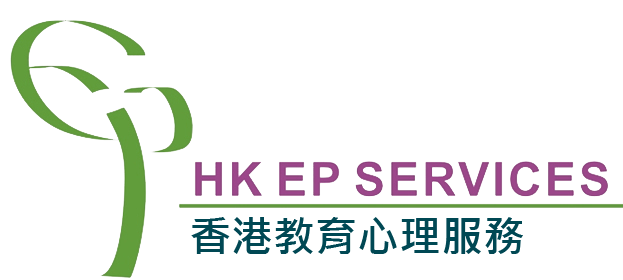 小遊戲時間 2：收買佬
同學們準備好了嗎？
你會有30秒時間拿取物品
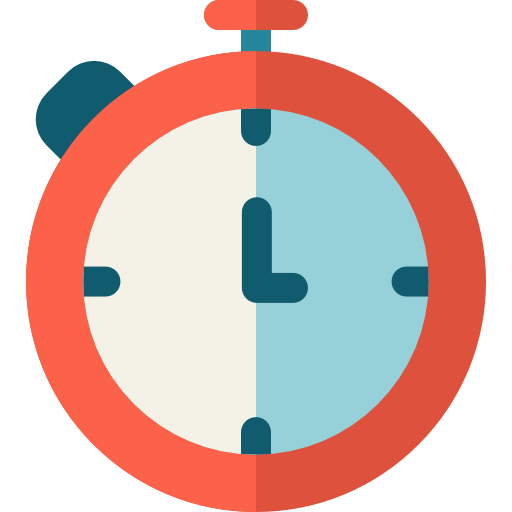 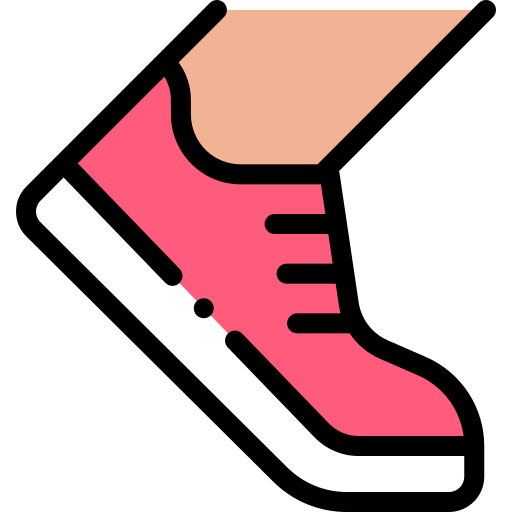 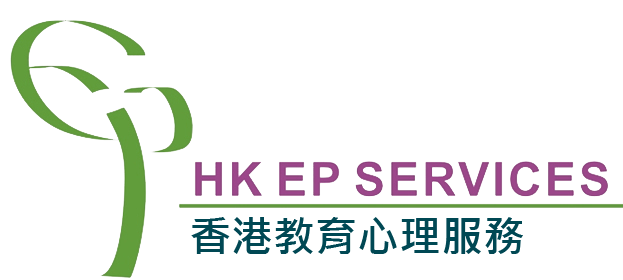 https://www.online-stopwatch.com/countdown-timer/
[Speaker Notes: 襪子，eraser，尺子，杯子，玩具，書，]
找找看小任務：
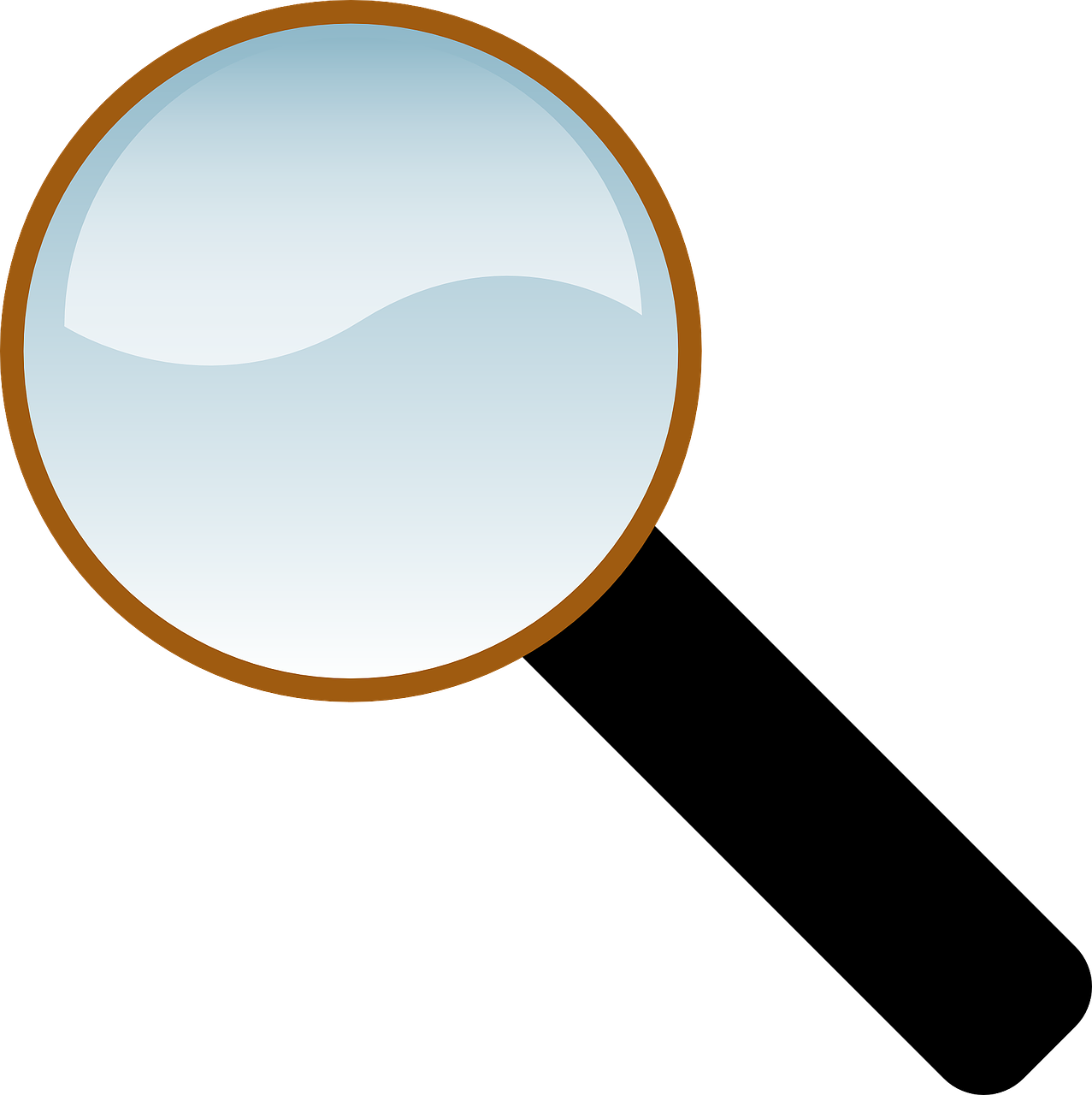 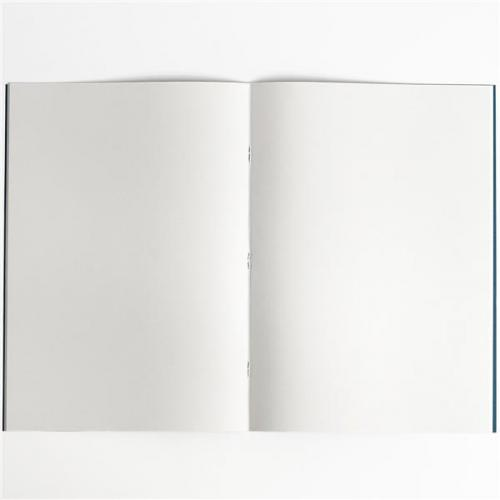 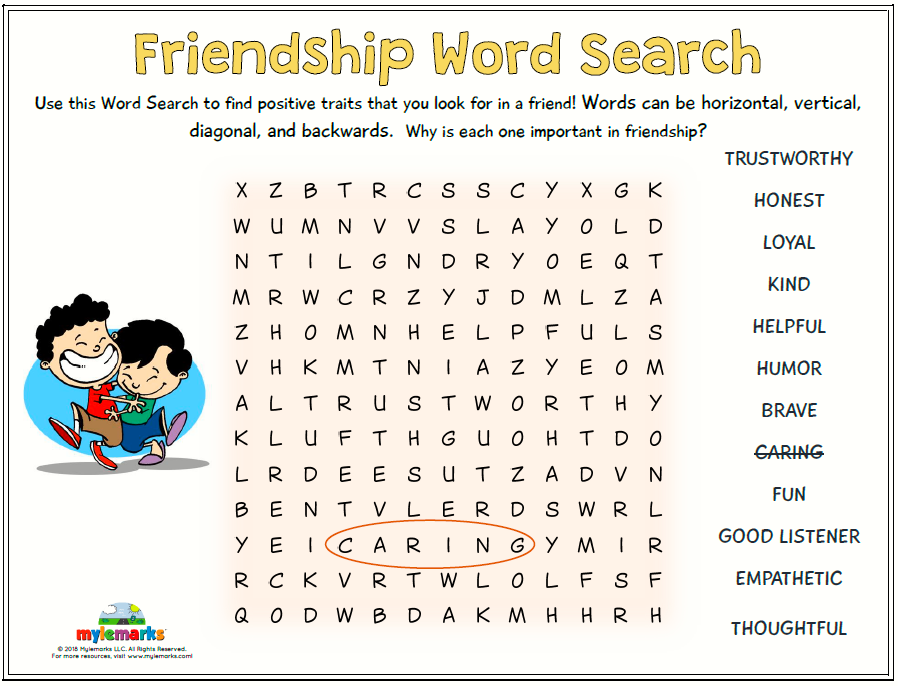 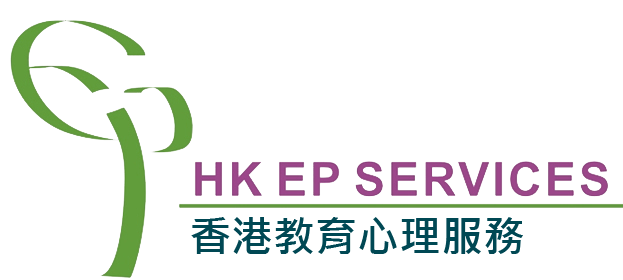 [Speaker Notes: Word search https://www.abcya.com/games/make_a_word_search]
記得完成小任務！
下一節 
xx月xx日
xx:xx - xx:xx
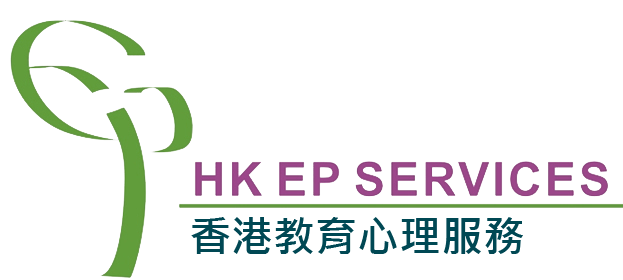